BLOCKCHAIN
A briefing from Coin Center
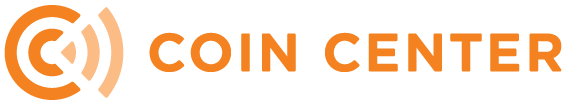 Peter Van Valkenburgh
The word
“Blockchain”
is like the word
“Vehicle”
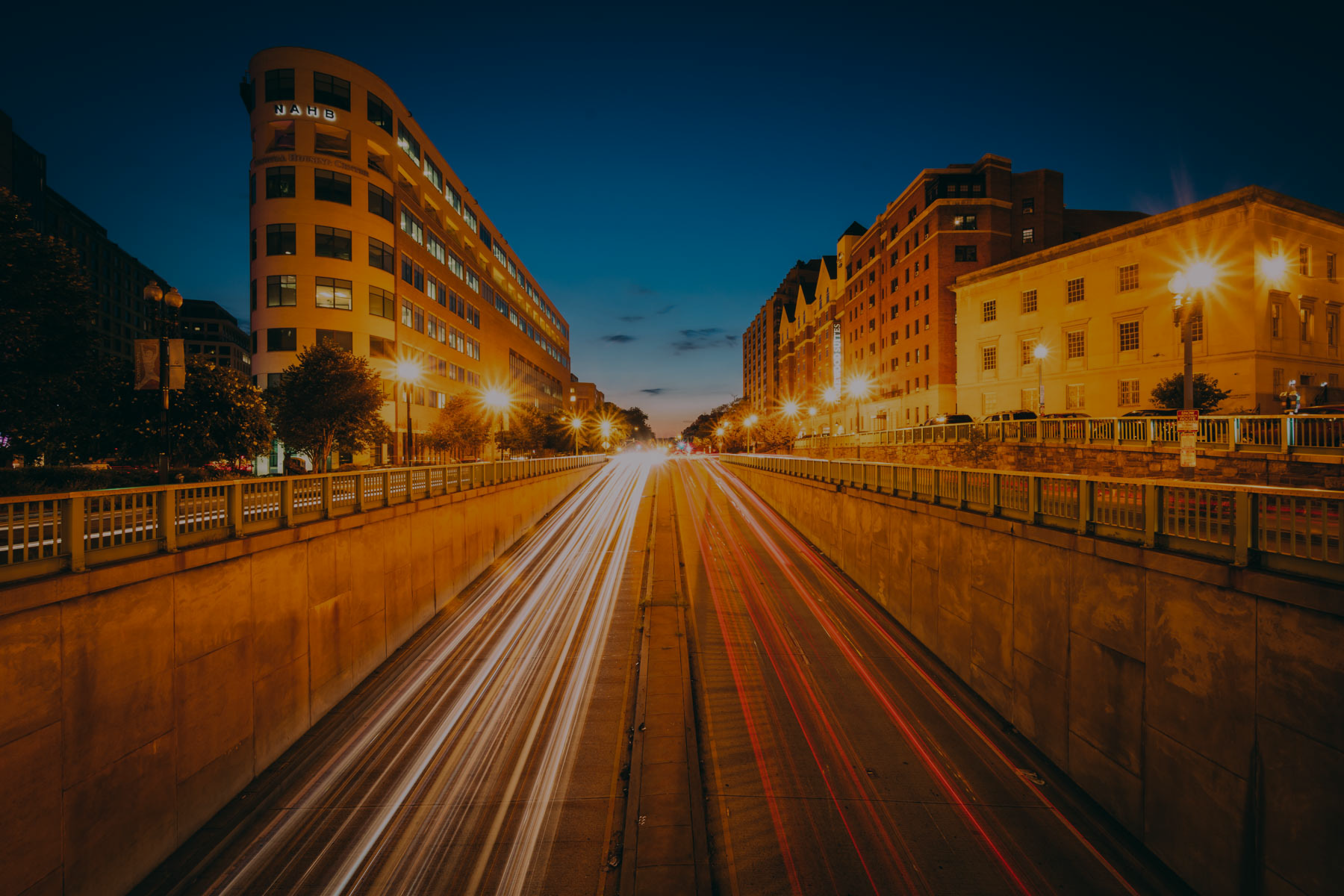 No one says, 
“how do you feel about vehicle?”
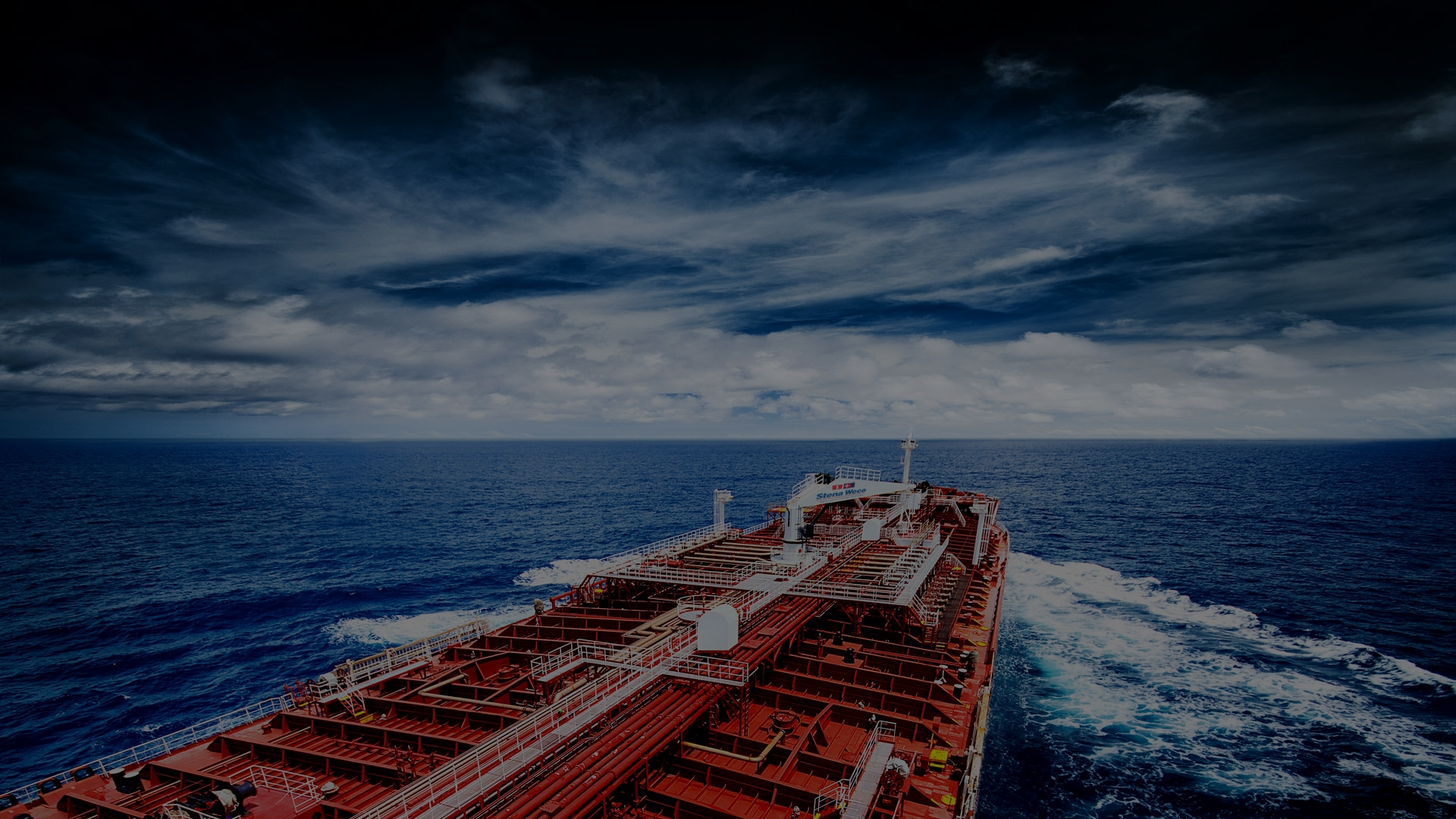 Or, 
“We can fix this problem with vehicle!”
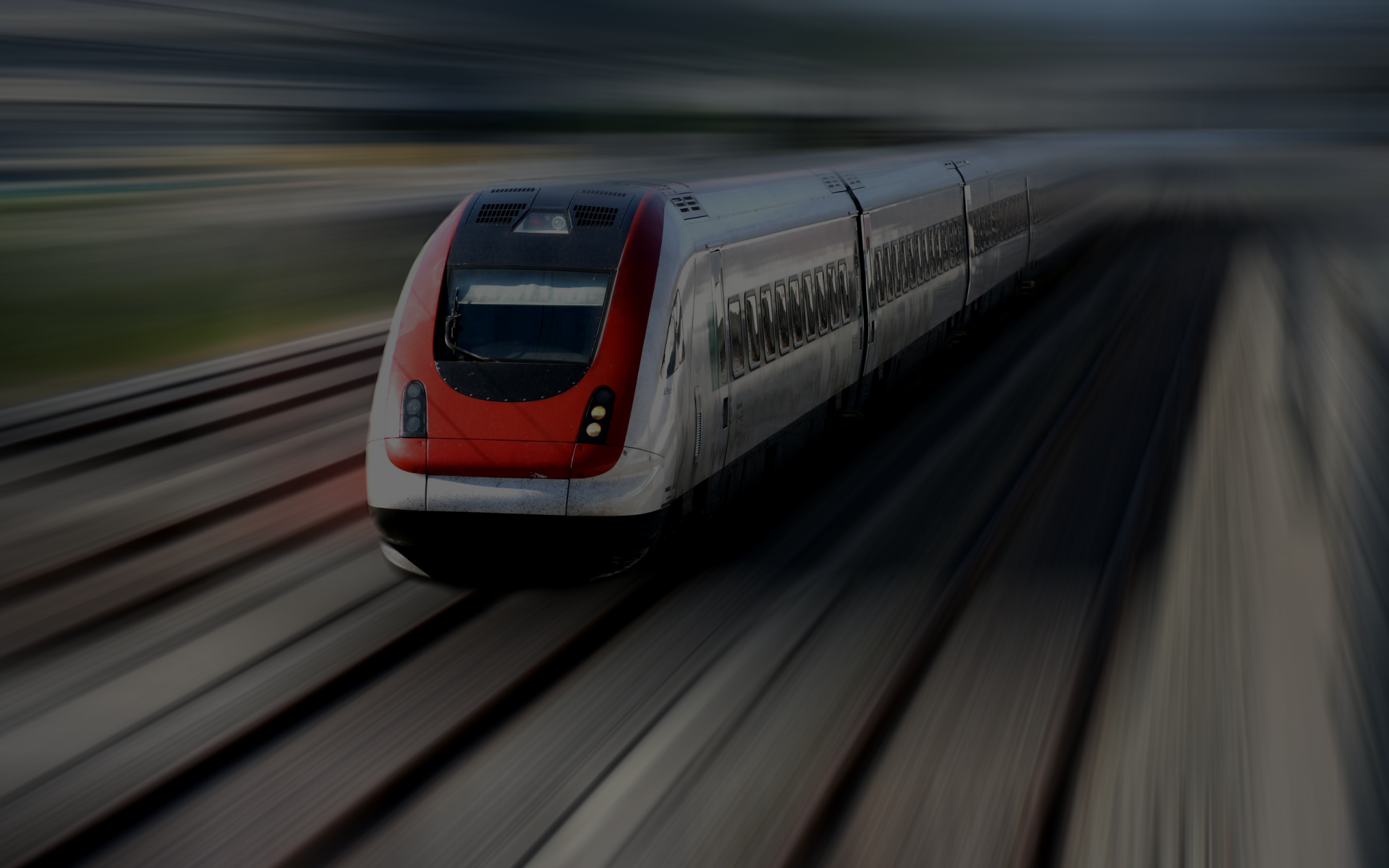 We might talk about “vehicle technology”
but even that is strangely abstract.
And “blockchain”
is the same...
There is no “the blockchain”
Any more than there is “the vehicle”
and “Blockchain Technology”
is a broad category.
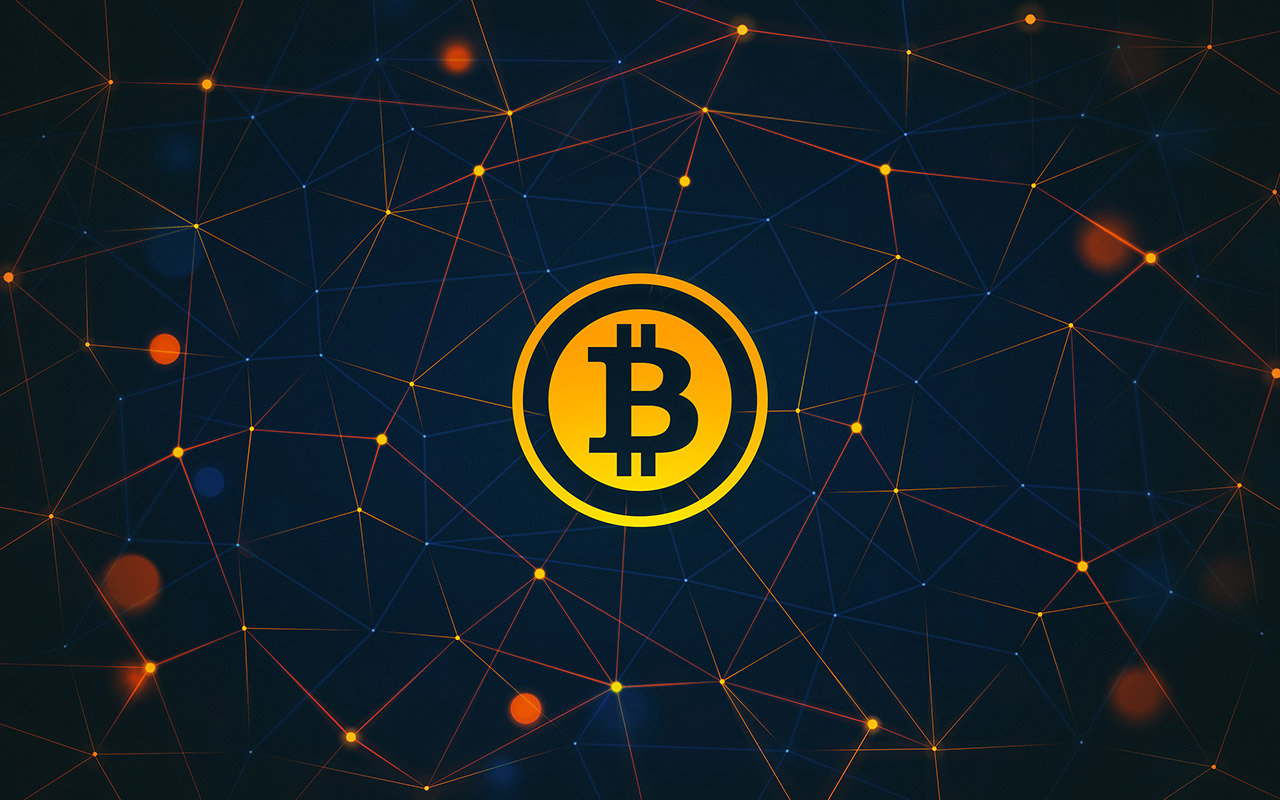 Blockchain technology.
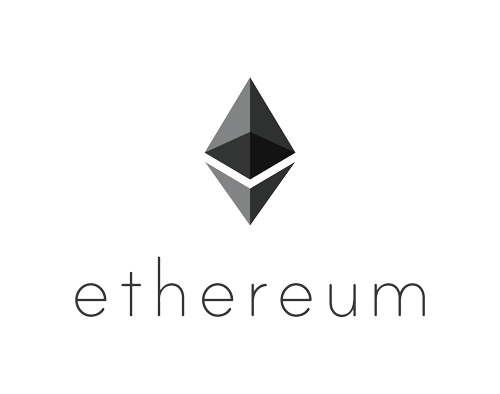 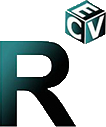 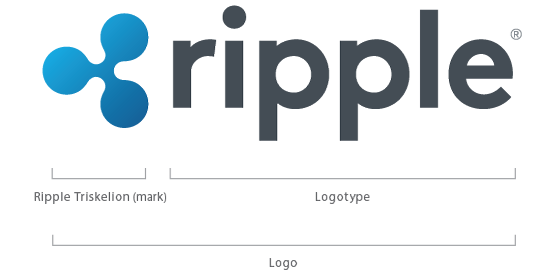 Blockchain technology?
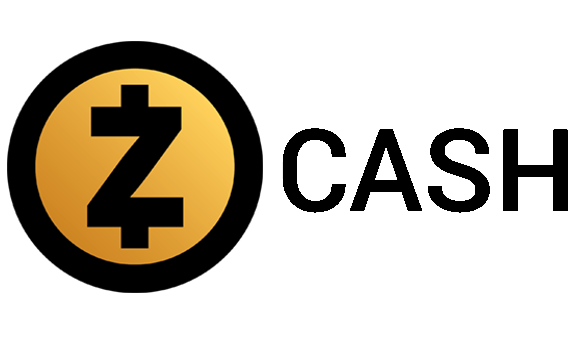 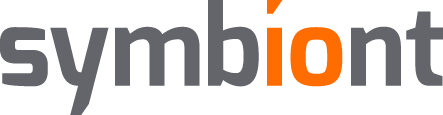 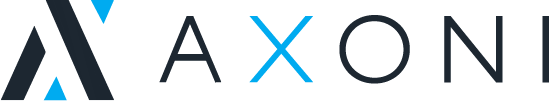 All blockchain technologies have three essential components:
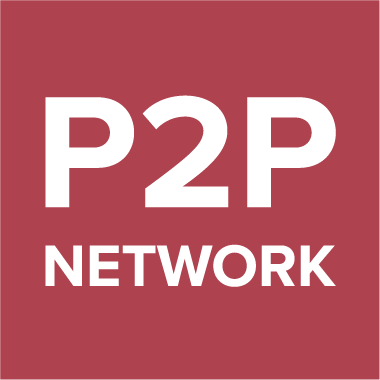 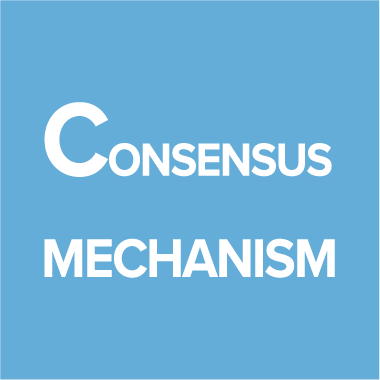 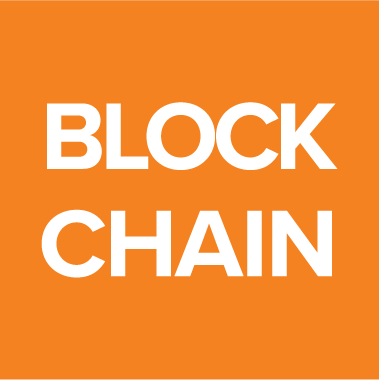 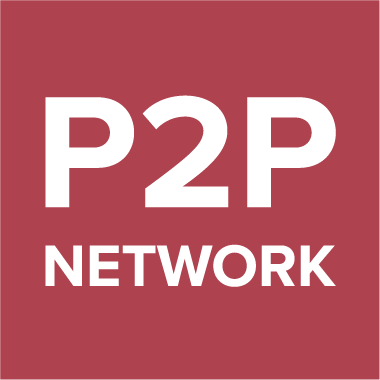 Connected computers...
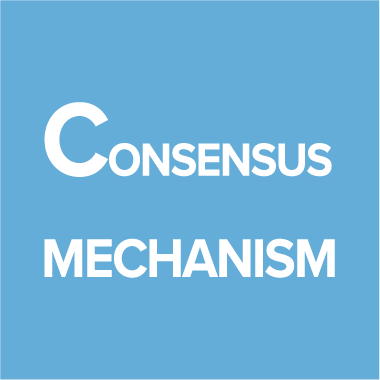 ...reach agreement over...
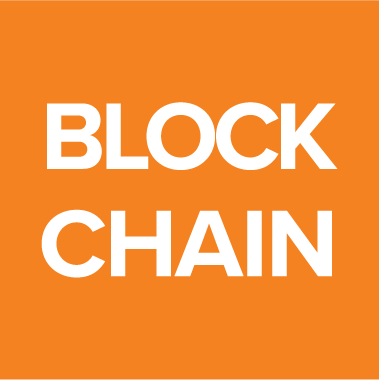 ...shared data.
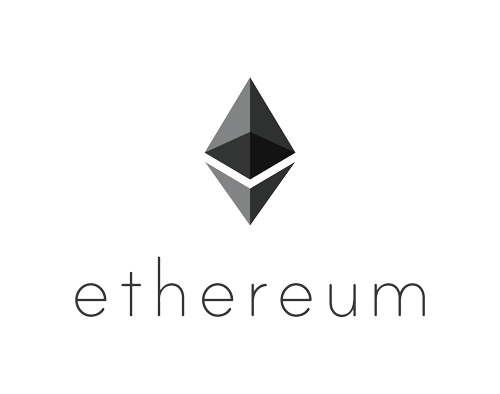 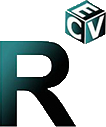 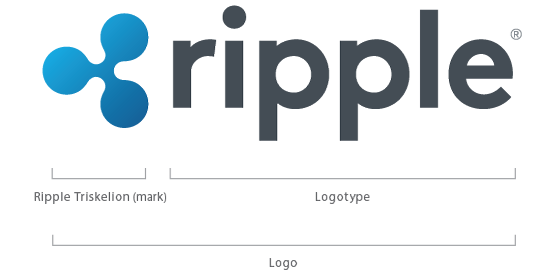 Blockchain technology.
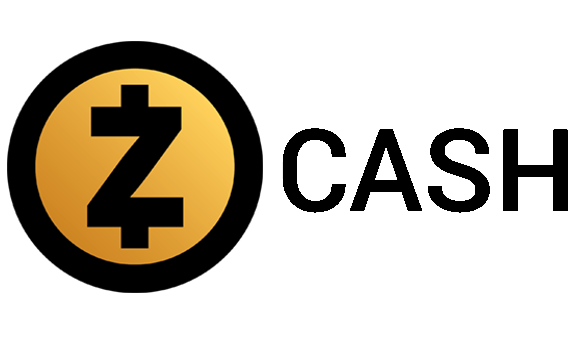 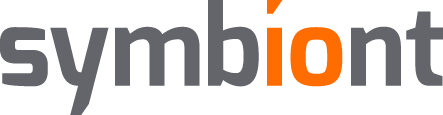 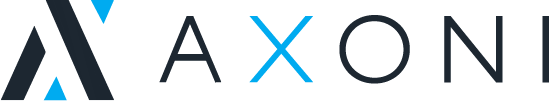 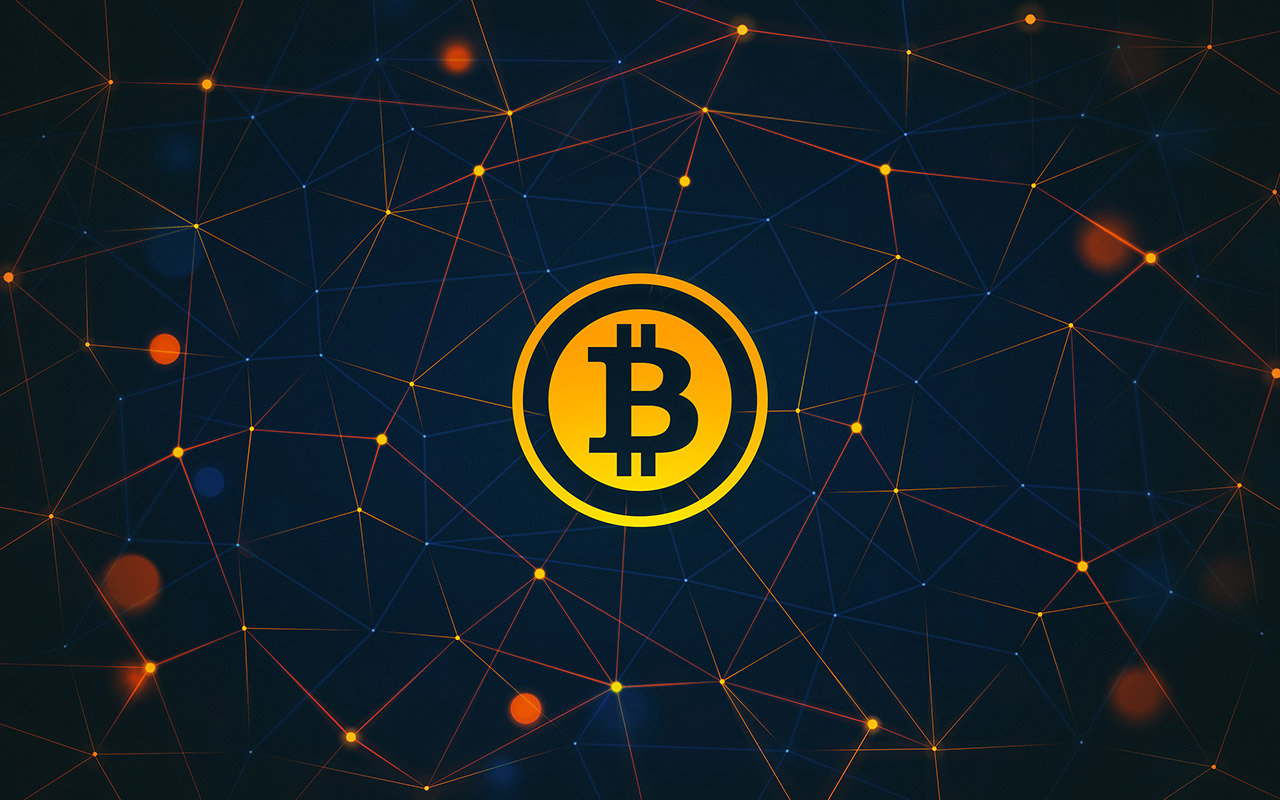 Blockchain technology.
Connected computers reach agreement over shared data.
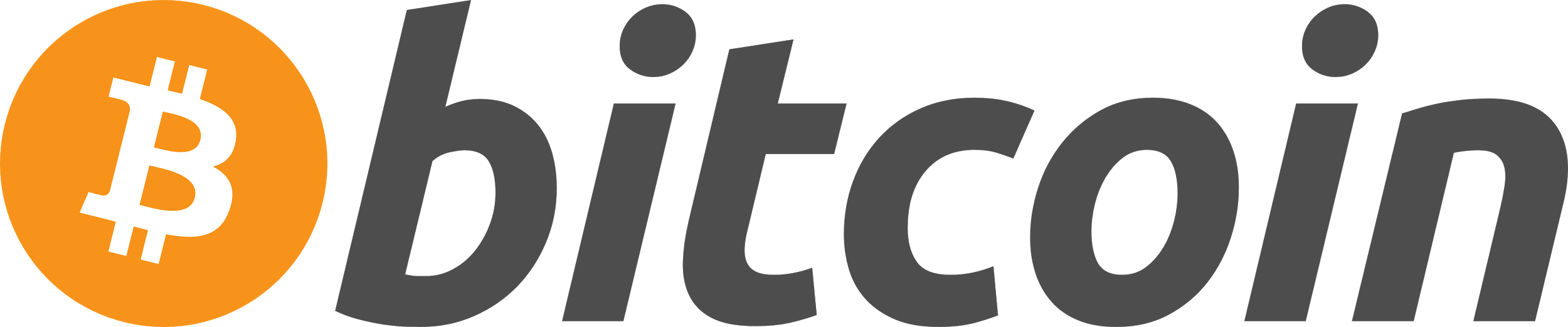 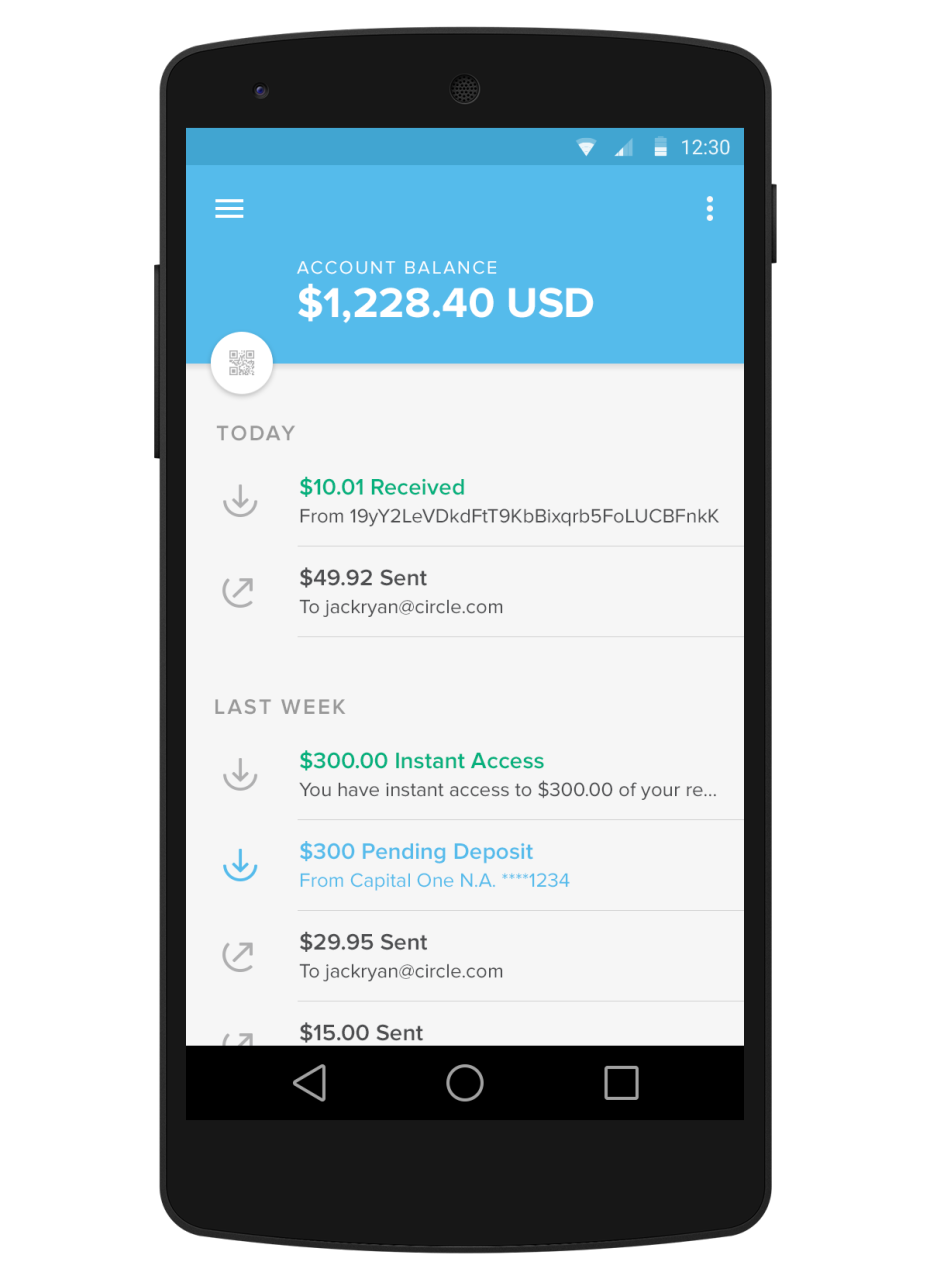 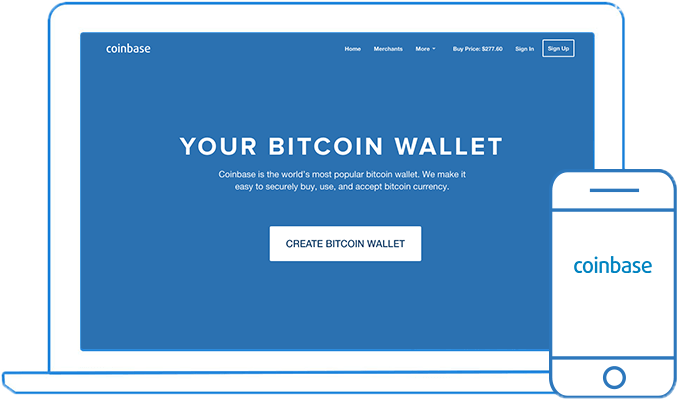 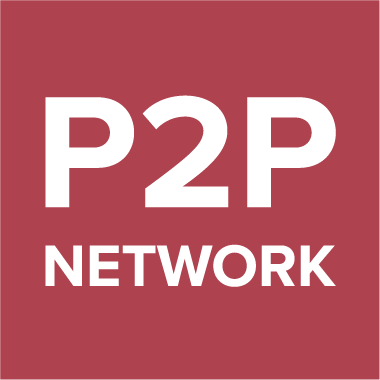 Connected computers reach agreement over shared data.
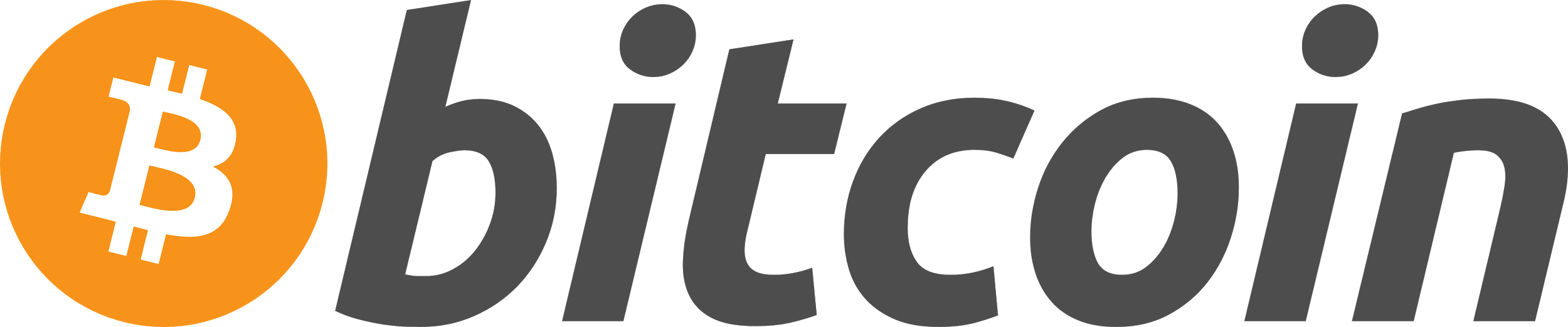 Rules for Agreement:

Nobody can send bitcoins that they have not first received from someone else.
Every 10 minutes or so one of the connected computers will be selected to choose the order of valid transactions for that period.
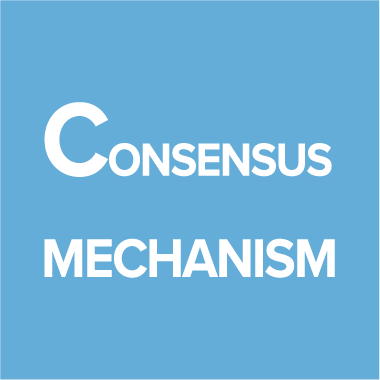 Connected computers reach agreement over shared data.
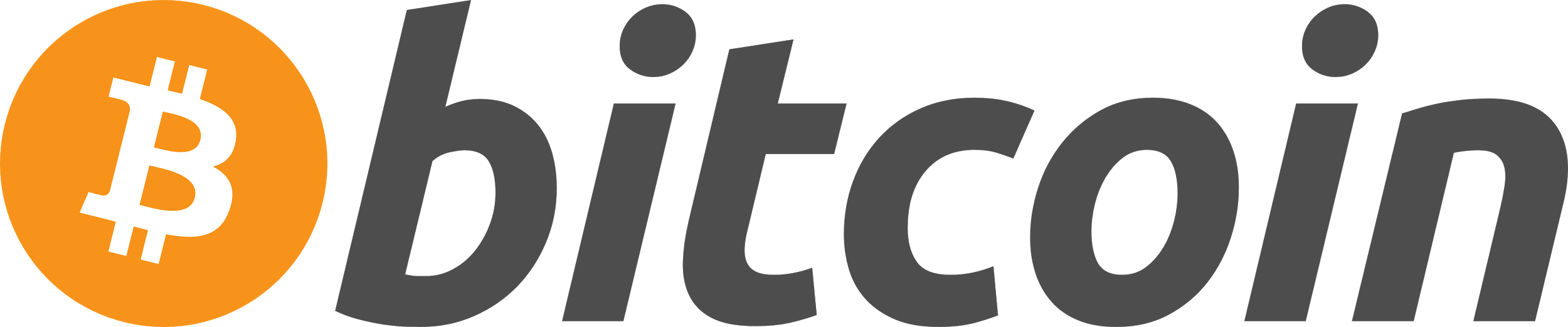 Shared Data:

TX 230: Mark sent Reuben 1 Bitcoin

TX 229: Mark sent Robin 1 Bitcoin

TX 228: Peter sent Mark 2 Bitcoin

TX 227: Robin sent Peter 2 Bitcoin
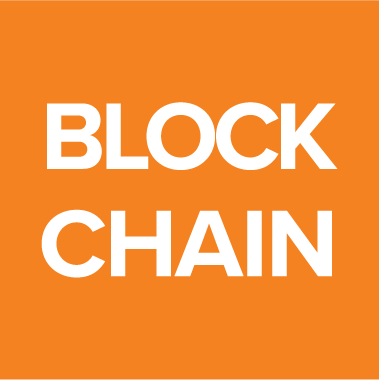 What about other blockchain technologies?
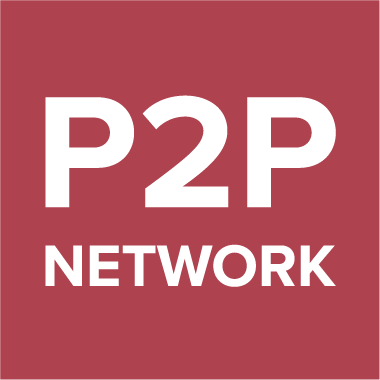 Connected computers...
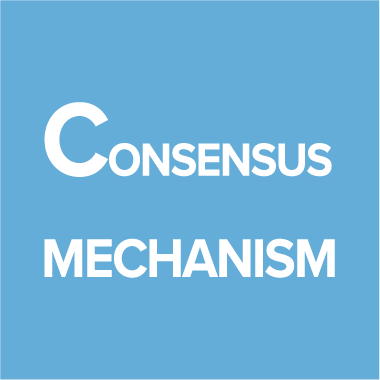 ...reach agreement over...
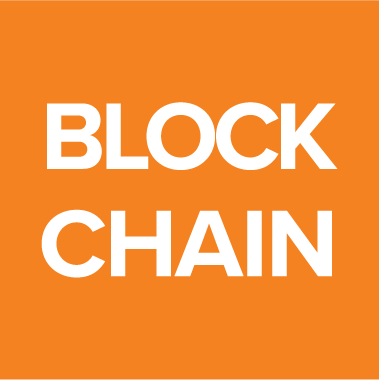 ...shared data.
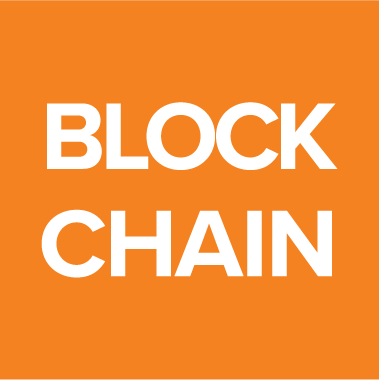 What data?

Identity Credentials
Votes
IOT (permissions to open smart locks / turn on smart bulbs)
Records of Securities Transactions
Property Records
Interbank Settlement Records
Provision of digital goods (cloud storage, network infrastructure)
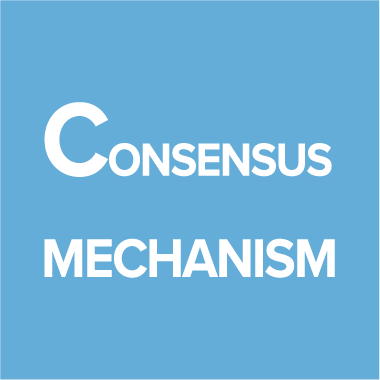 What rules and design choices?

Open network (like Internet) or closed (like a company intranet)?
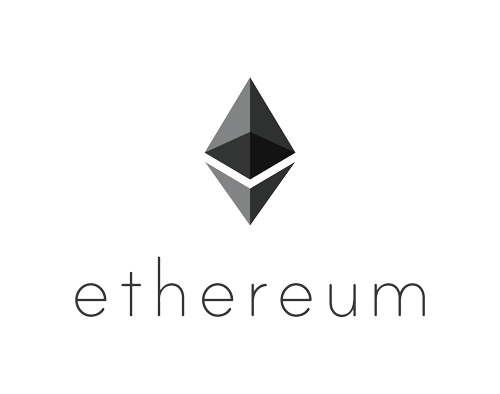 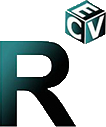 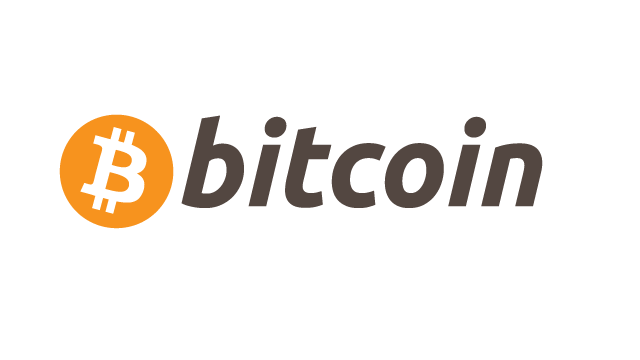 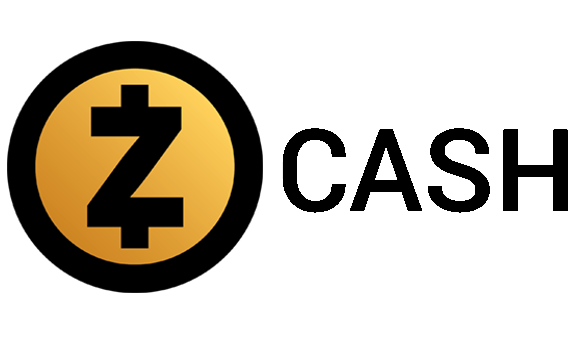 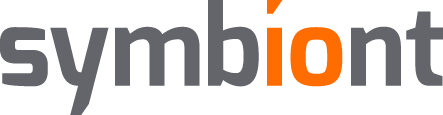 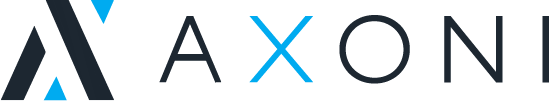 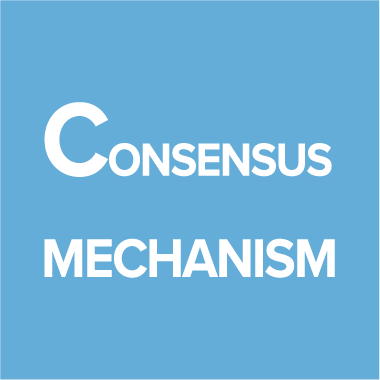 What rules and design choices?

Data privacy or data transparency / auditability?
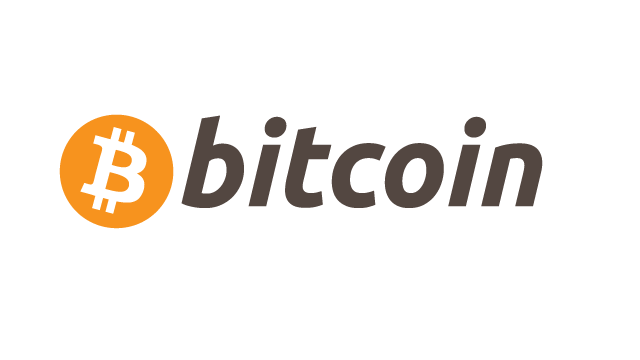 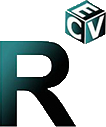 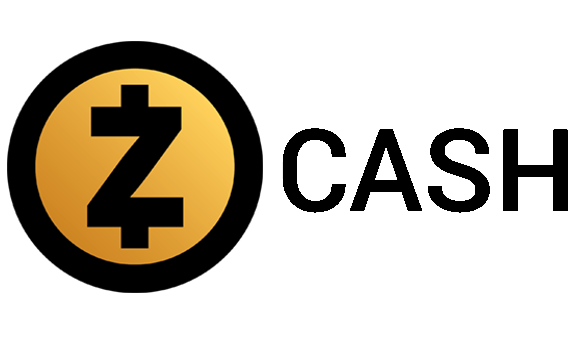 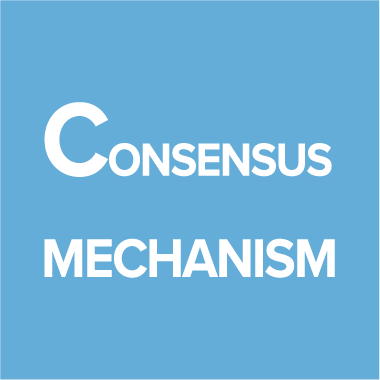 What rules and design choices?

Security at the edge (immutable) or security at the center (mutable)?
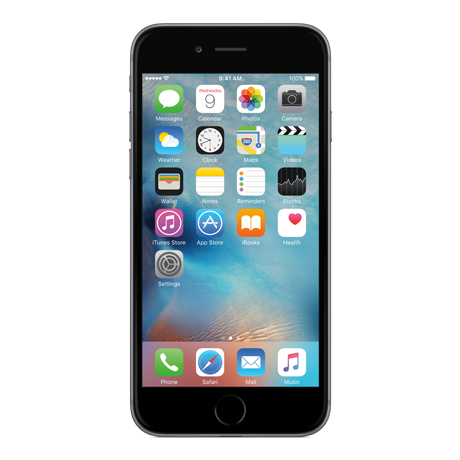 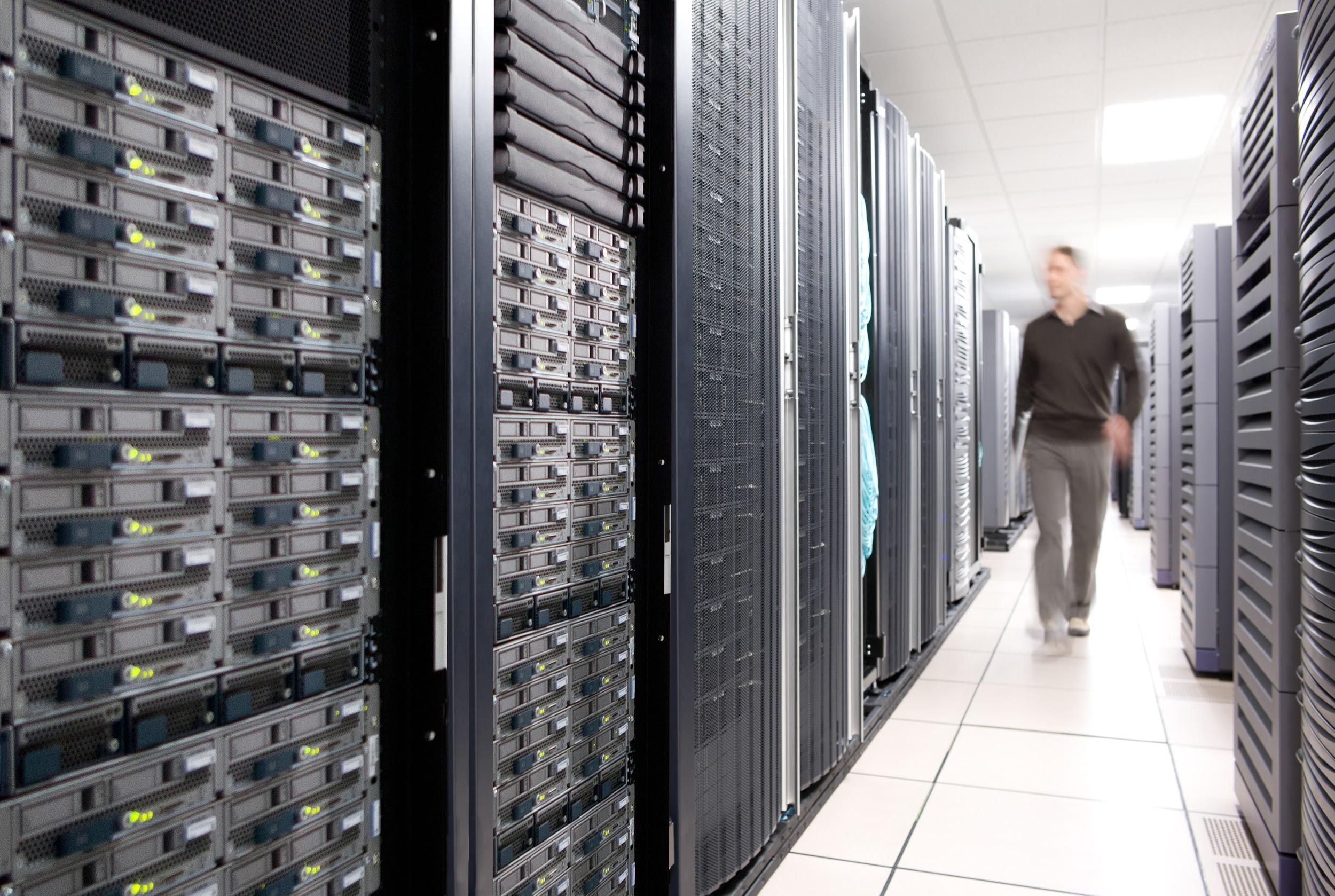 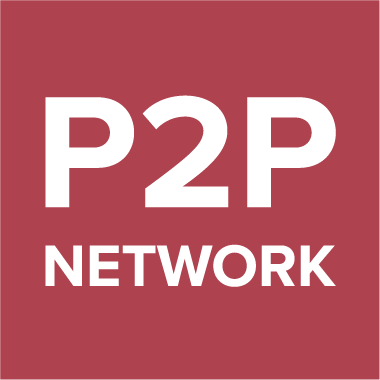 Connected computers...
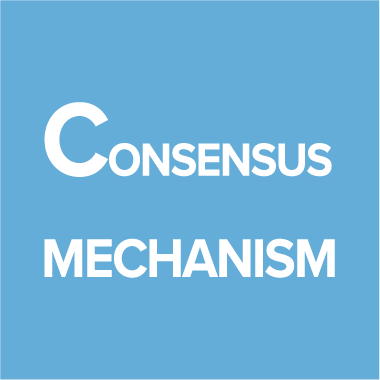 ...reach agreement over...
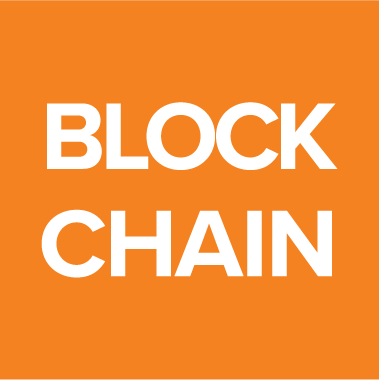 ...shared data.